Paralympic Swimming
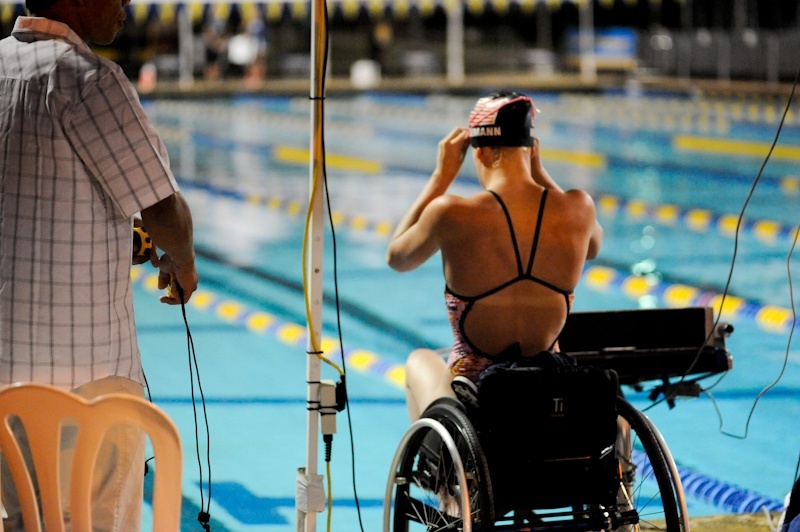 Work by: João Pedro Fernandes Silva – from Portugal
Adapted Swimming
It is an adaptation of the sport of swimming for athletes with disabilities.
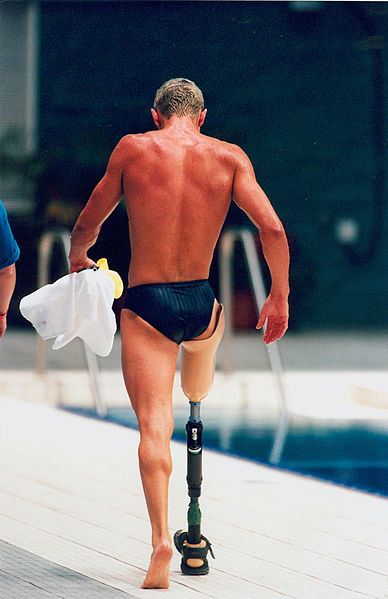 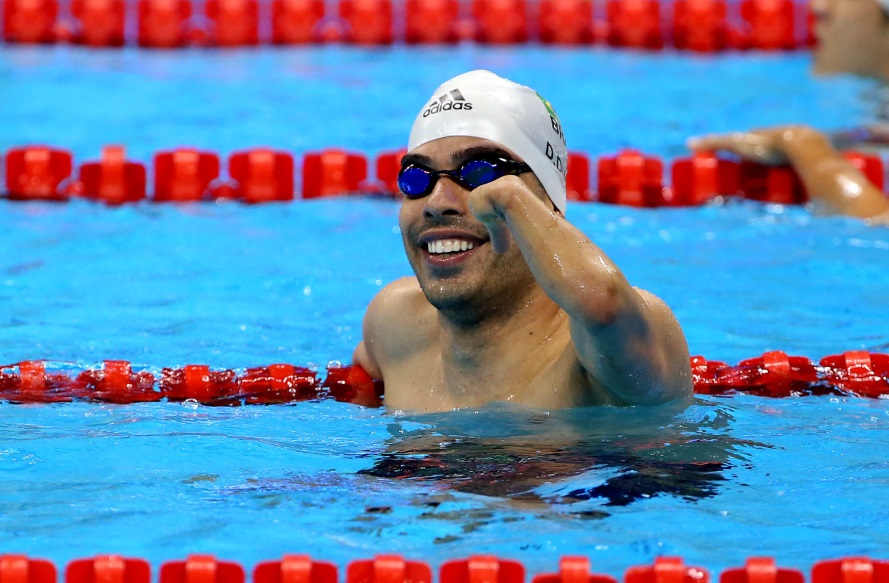 The Paralympic Swimming Beginning
The first adapted swimming competition happened in Rome in 1960.
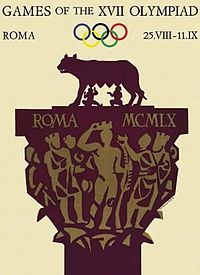 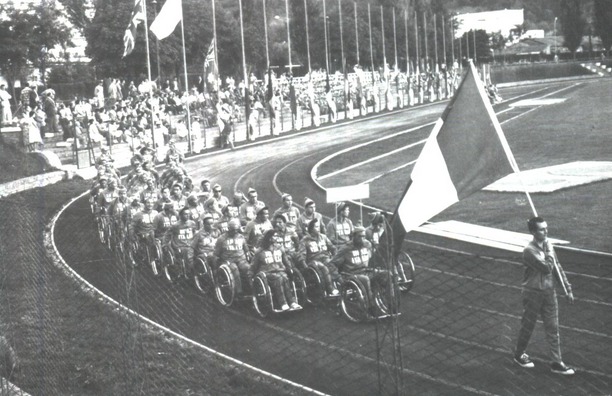 Portugal´s entry in the Paralympic Swimming
Portugal joined the paralympic swimming in 1972 in the Summer Games of the former Western Germany.
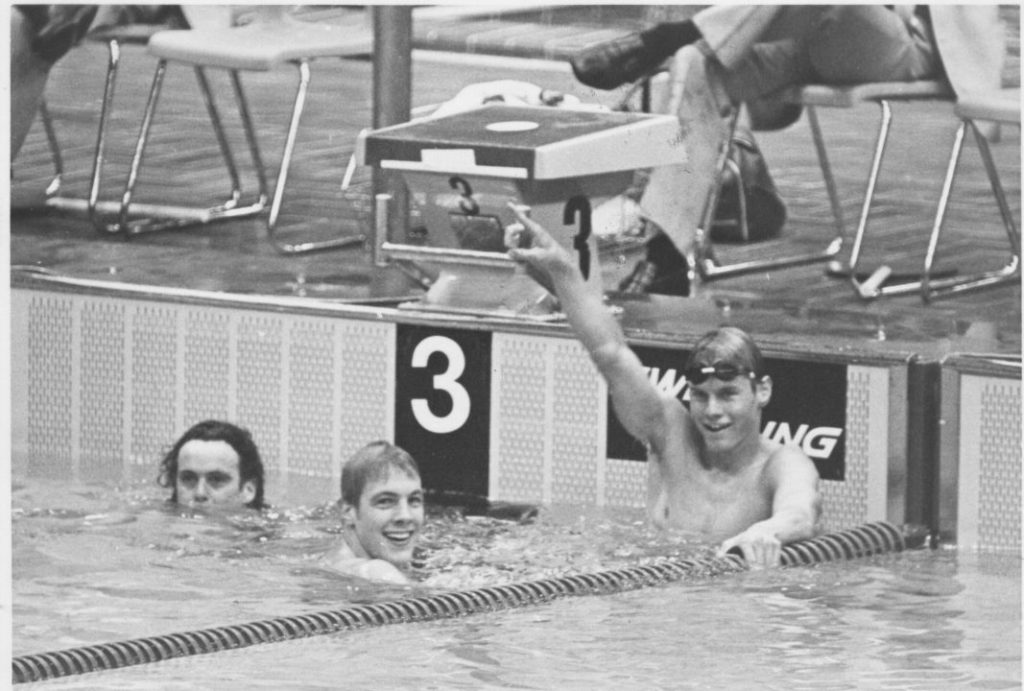 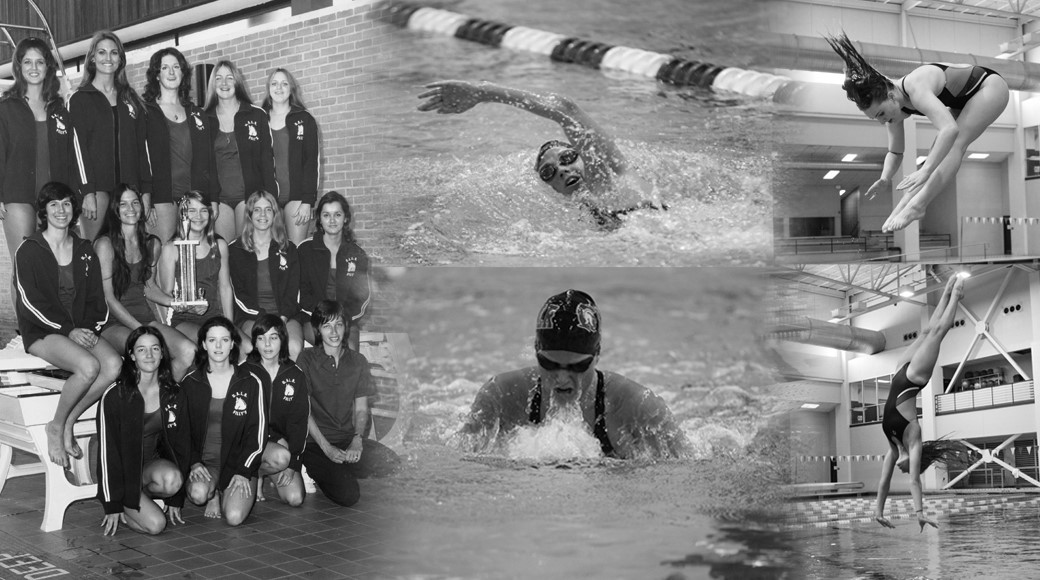 Famous paralympic swimming champion of Portugal
Susana Veiga – Vice-Champion of 50m (freestyle)
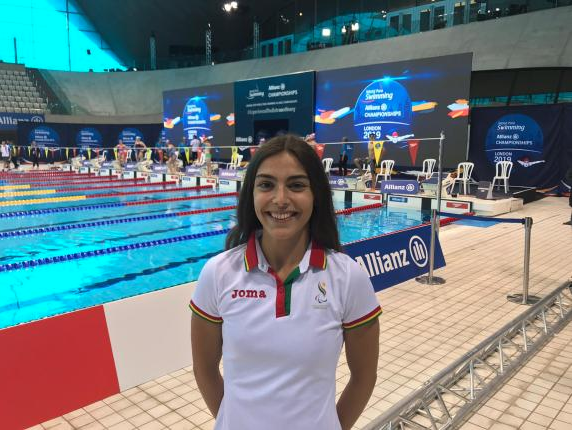 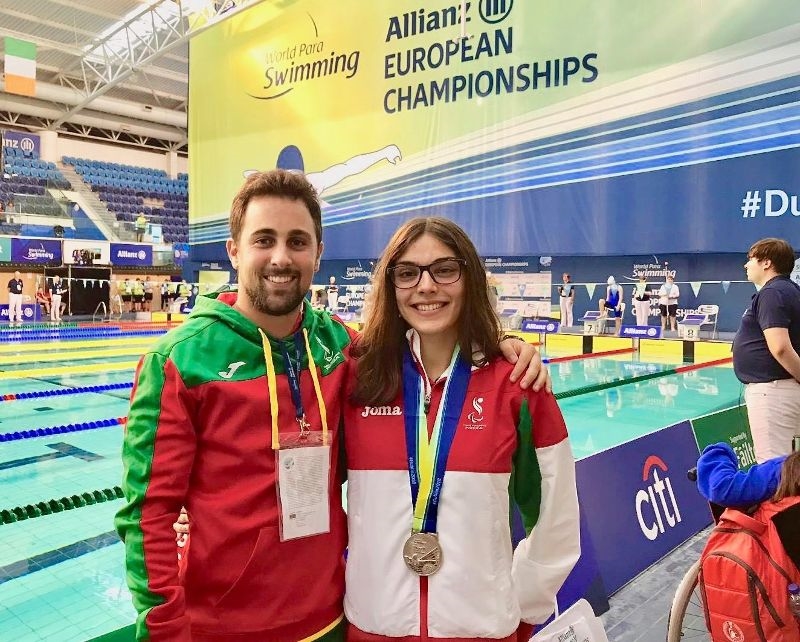 Portugal´s Paralympic Medals
Portugal is one of the countries known for its paralympic athletes.
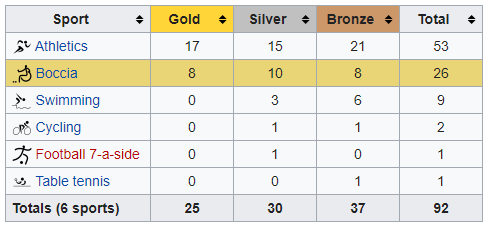 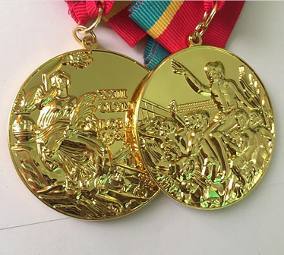